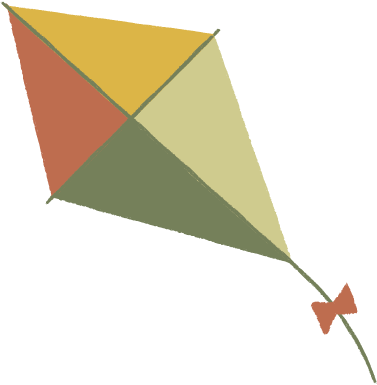 MPK preschool: All about me
Read Aloud
Literacy
Math
Science/SS/Art
Skill: Parts of a Book
Skills: Identify Letters
Social Studies:
Skills: Count/Identify 
Numbers 1-5
Y is Por You Read & Color
Emotions Play Dough Mat
Concepts oP Print
Sand Tray Number Wriimg
Day 1
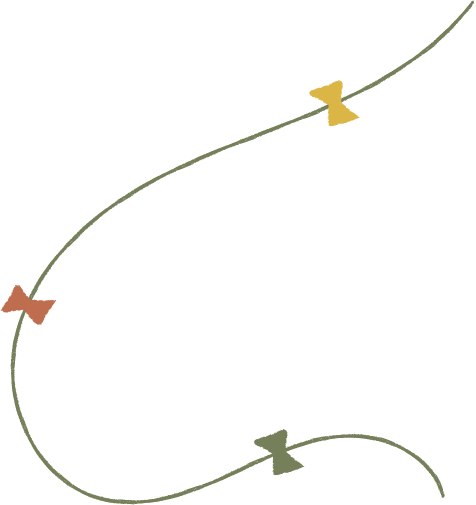 Art:
Skills: AB Patterns
Skill: Answering 
Questions
Skills: Identify Letters,
Identify Letter Sounds
Fingerprint Patterns
Family Portrait w/Stick 
House
About Me Flower
Yo Yo Sound Stamping
Day 2
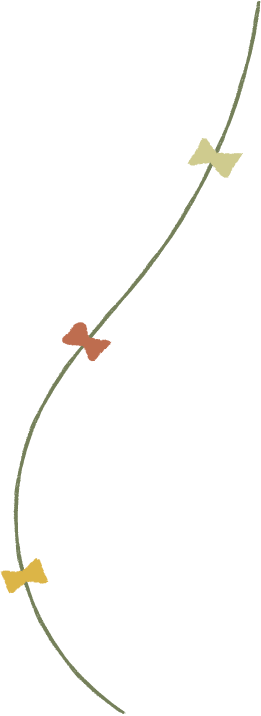 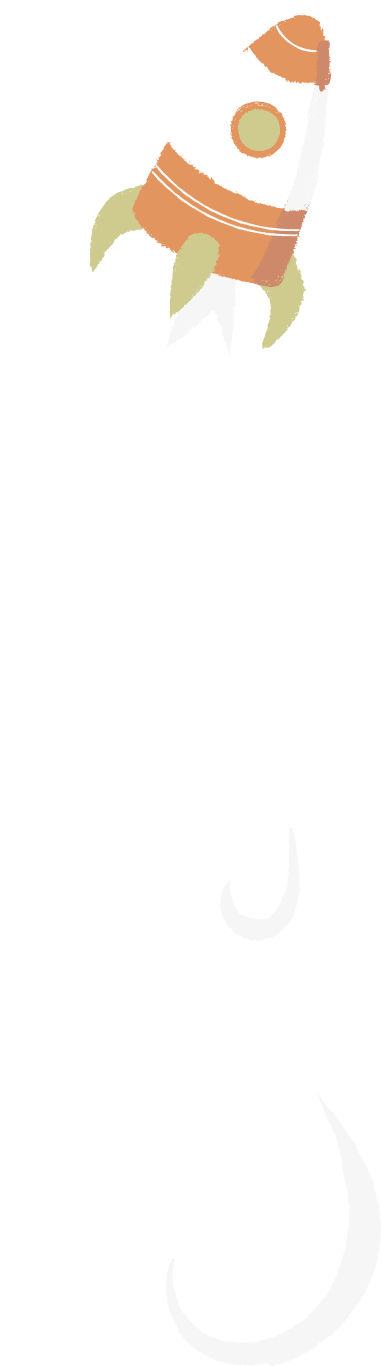 Sensory Bin:
Skills: AB Patterns
Skill: Vocabulary
Skills: Phonemic 
A wareness 
(beginning sounds)
Favorite Color Patterns
Emotion Cards
My Family Sensory Bin
Day 3
Yummy Y Food Sort
Art:
Skills: AB Patterns
Skill: Retelling
Skills: Name Writing
Chrysanthemum Retelling
All About Me Name CraPtMty
Family Patterns
Full Body SelP Portrait
Day 4
Sensory Bin:
Skills: AB Patterns
Skill: Tracking Print
Skills: Expressing
Ideas  in Writing
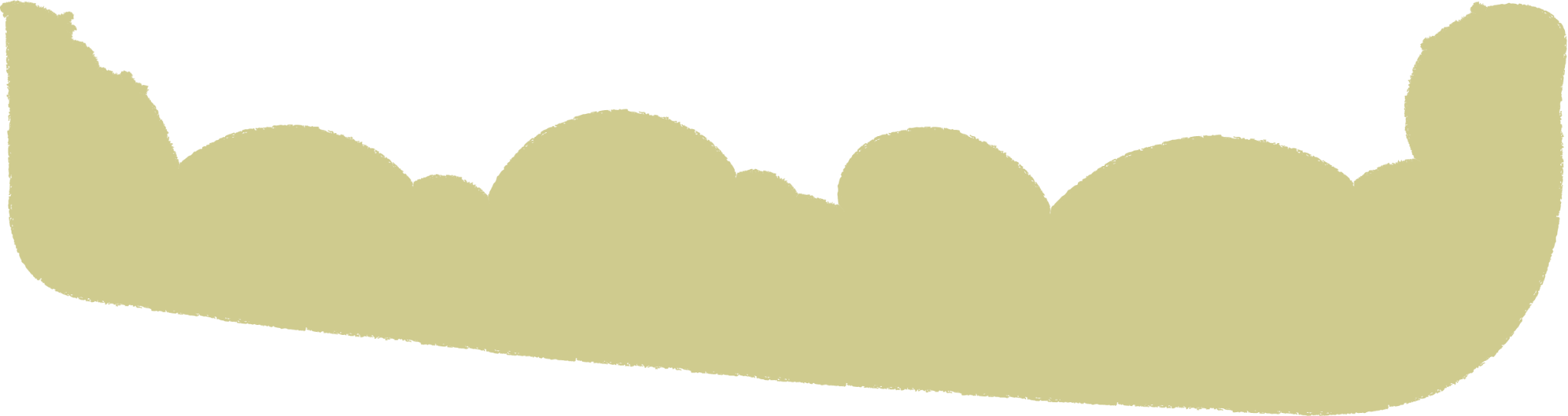 "Y“ Emergent Readers
Clothesline Shirt Patterns
Build a Family Sensory Bin
All About Me Journal
Day 5
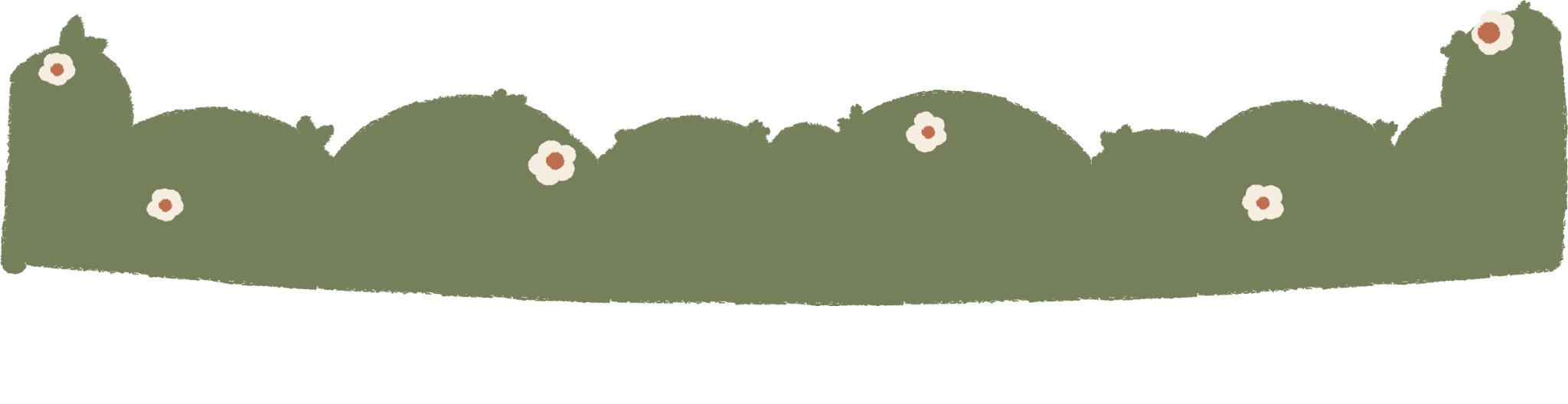